«Автоматизация звука [Р] 
в предложениях.»




Подготовила:
учитель-логопед  ГБОУ ЦДиК «Южный»
Ладович Кристина Сергеевна
Москва, 2015
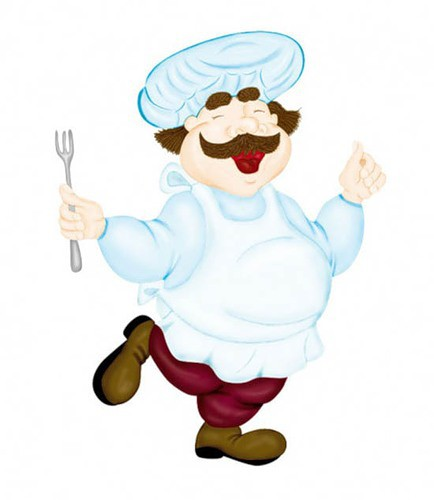 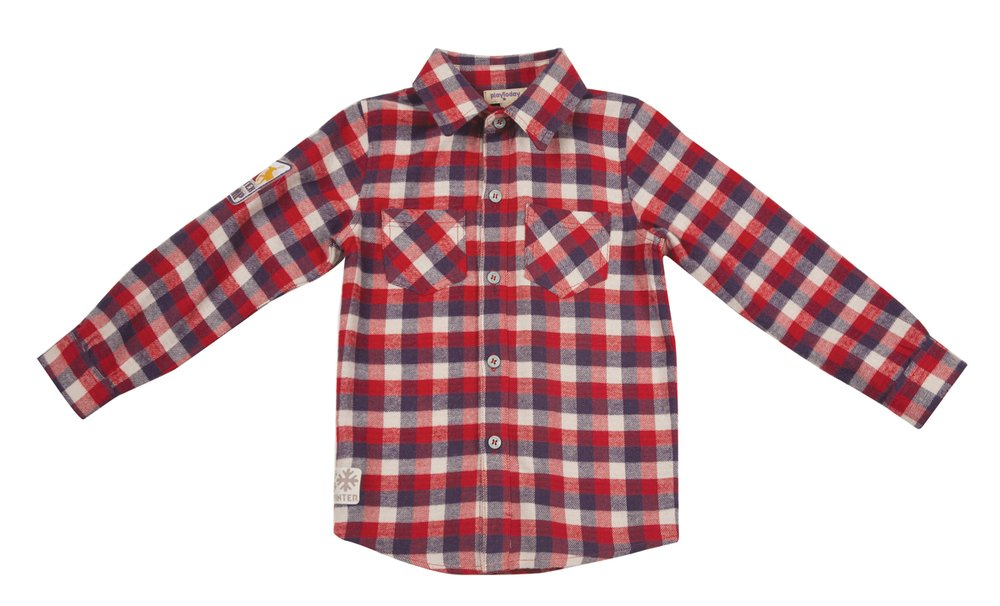 Я автоматическое устройство. Меня создают по принципу живого организма. Я действую по заранее заложенной программе.  Могу самостоятельно осуществляет действия и операции, которые обычно выполняет человек.
По трассе мчатся грузовики.
На празднике детям вручали грамоты.
Праздновать Новый год – старая традиция.
Утро.
Робот просыпается обычно рано. Он быстро одевается и выходит во двор. Во дворе он аппаратом достраивает роботомашину. Потом он заводит мотор и едет на стройку. Так начинается трудовое утро робота.
МОЛОДЕЦ!